Adult Immunization: Prevention and Wellness Across the Life Course
Jane Barratt
Secretary General, International Federation on Ageing

31 May 2012
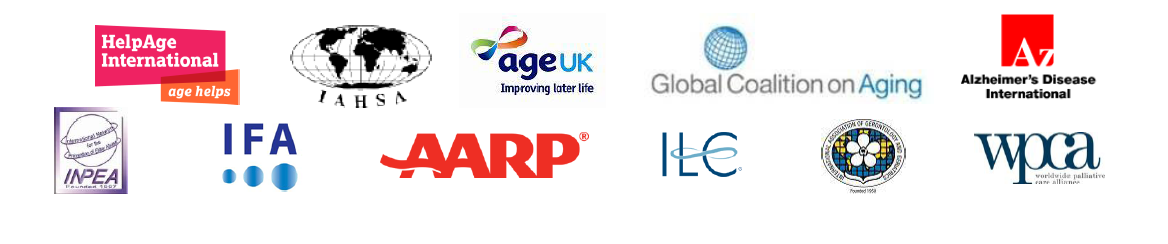 Linear Lifeplan
0
10
20
30
40
50
60
70
80
85
Age
Education
Work
Leisure
Thanks to Ken Dychtwald
2
Linear Lifeplan
“Longevity Bonus”
0
10
20
30
40
50
60
70
80
85
Age
Education
Work
Leisure
Thanks to Ken Dychtwald
3
Cyclic Lifeplan
“Longevity Bonus”
“Longevity Bonus”
“Longevity Bonus”
“Longevity Bonus”
0
10
20
30
40
50
60
70
80
85
Age
Education
Work
Leisure
Thanks to Ken Dychtwald
4
Cyclic Lifeplan
0
10
20
30
40
50
60
70
80
85
Age
Education
Work
Leisure
Thanks to Ken Dychtwald
5
WHO Global Network of Age-friendly Cities and Communities
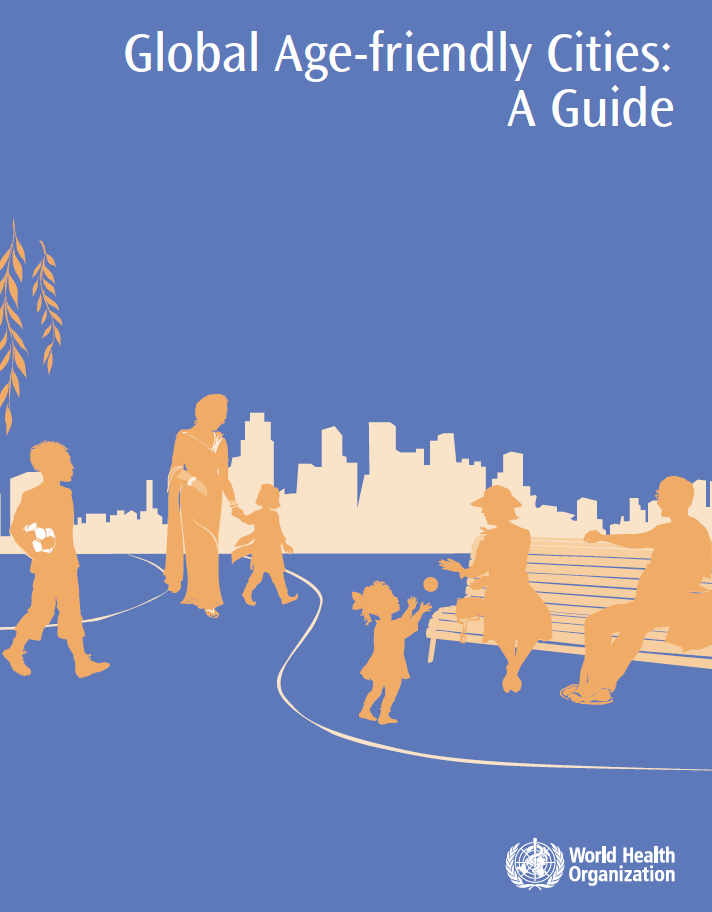 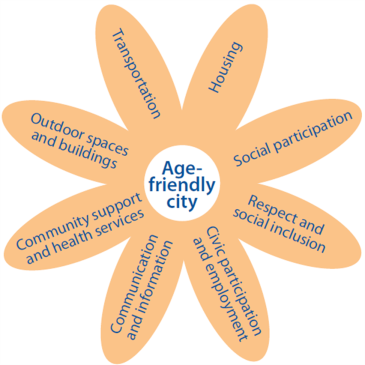 6
New Outlets to Highlight Healthy Ageing
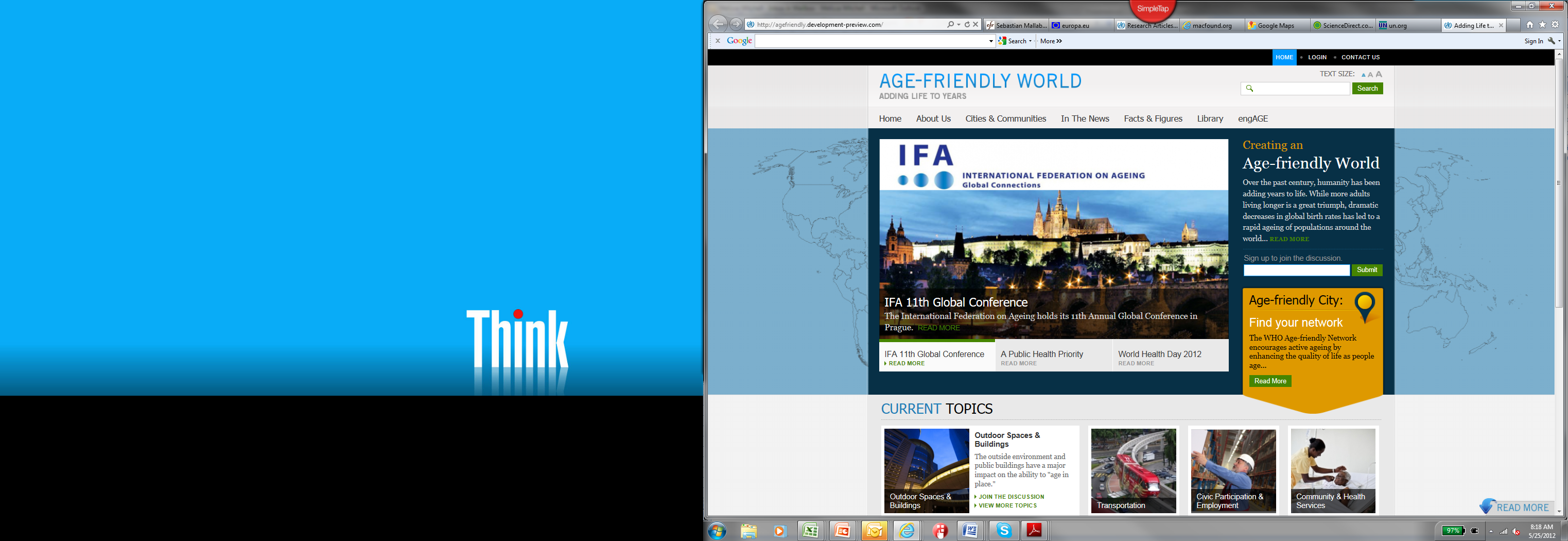 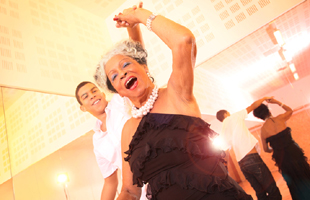 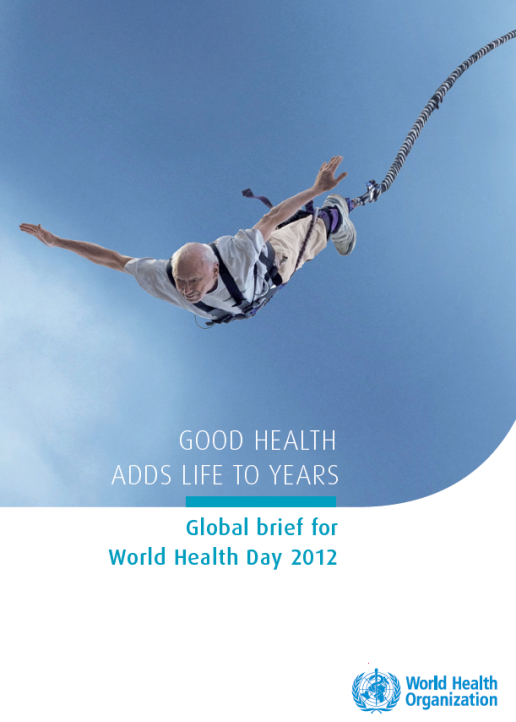 www.AgeFriendlyWorld.org
7